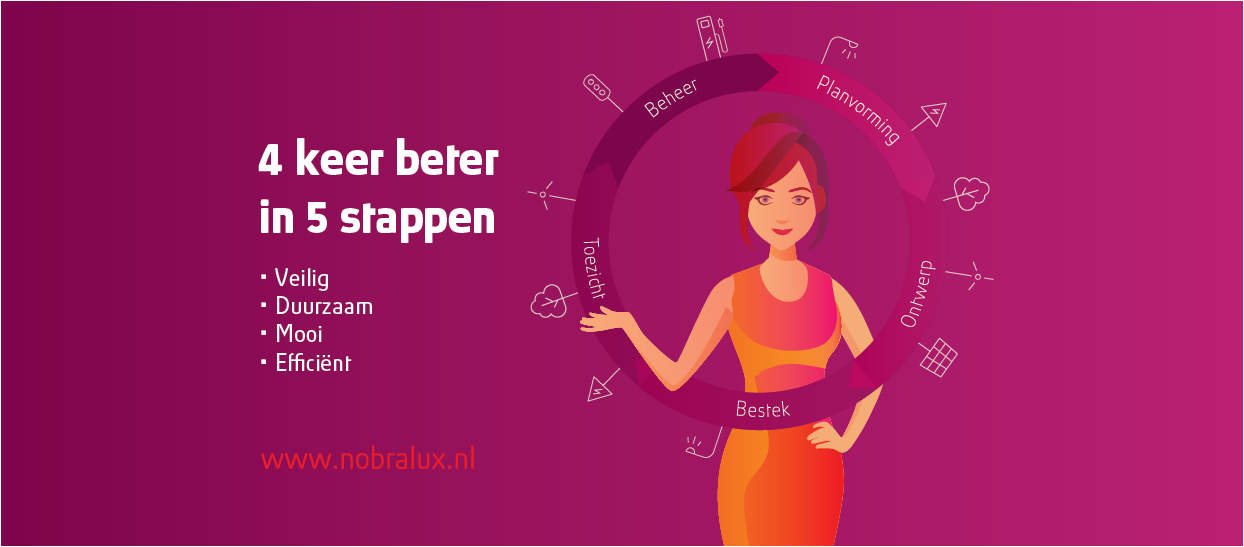 Vakbeurs Ruimte en Licht 5 juni 2018 
Ralph Groenendaal
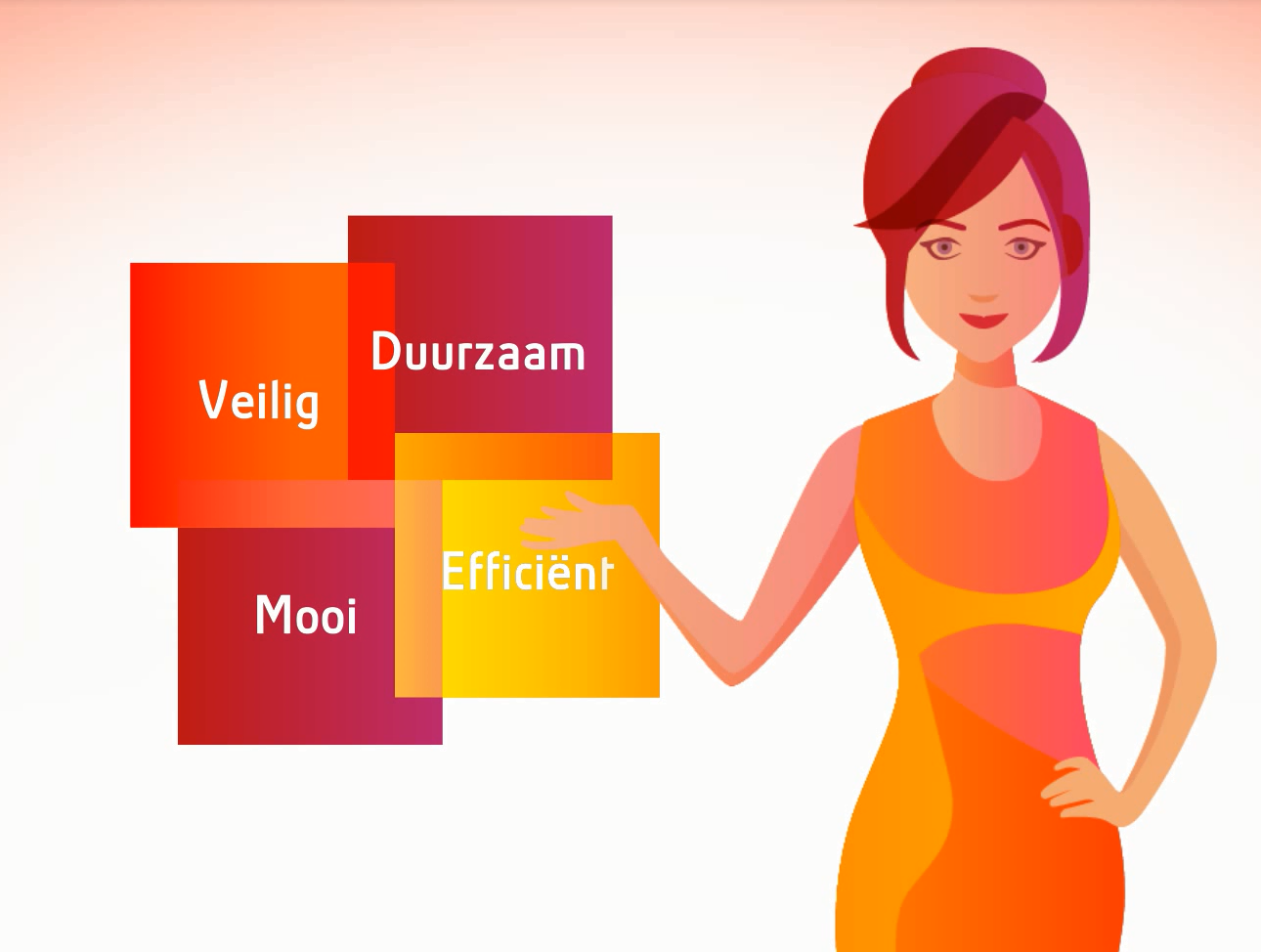 4 x beter
Veilig
Brandend 
Eenduidige inrichting 
Volgens de normen (NPR, NEN)
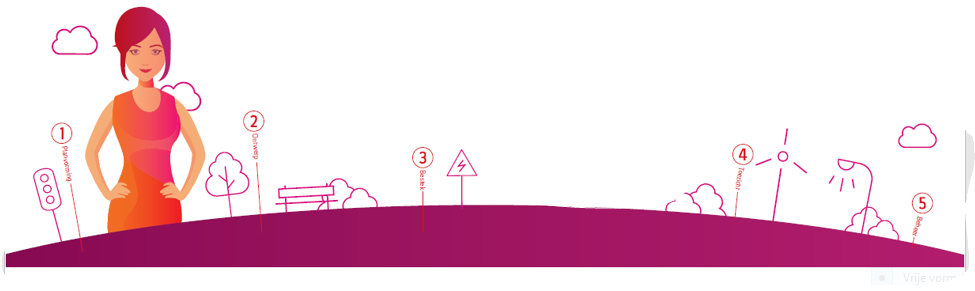 Mooi
Aantrekkelijke buitenruimte 
Eenduidige inrichting  
Creatief
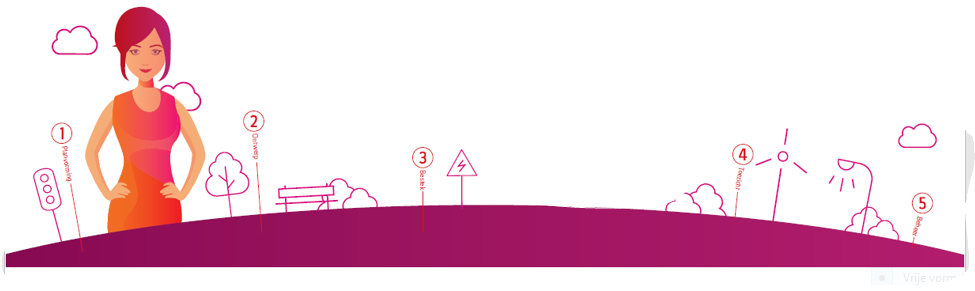 Duurzaam
Lager energieverbruik   
Voorkoming lichthinder  
Materiaalkeuze en circulariteit
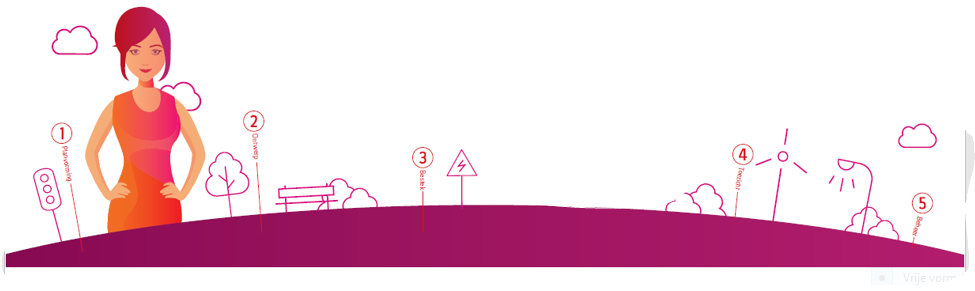 Efficiënt
Storingen tijdig verholpen
Kwaliteit en kosten oké.
Areaalbestand op orde.
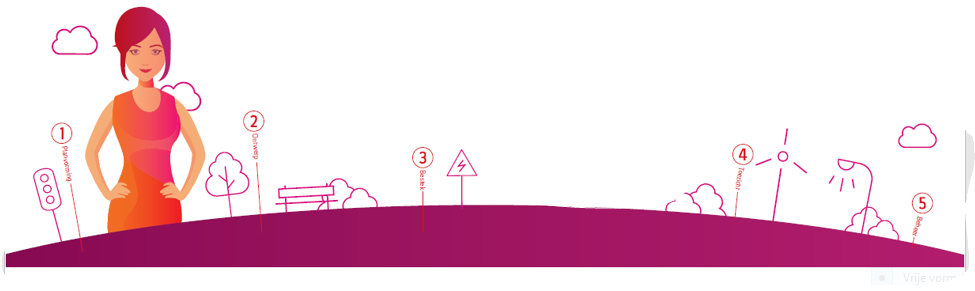 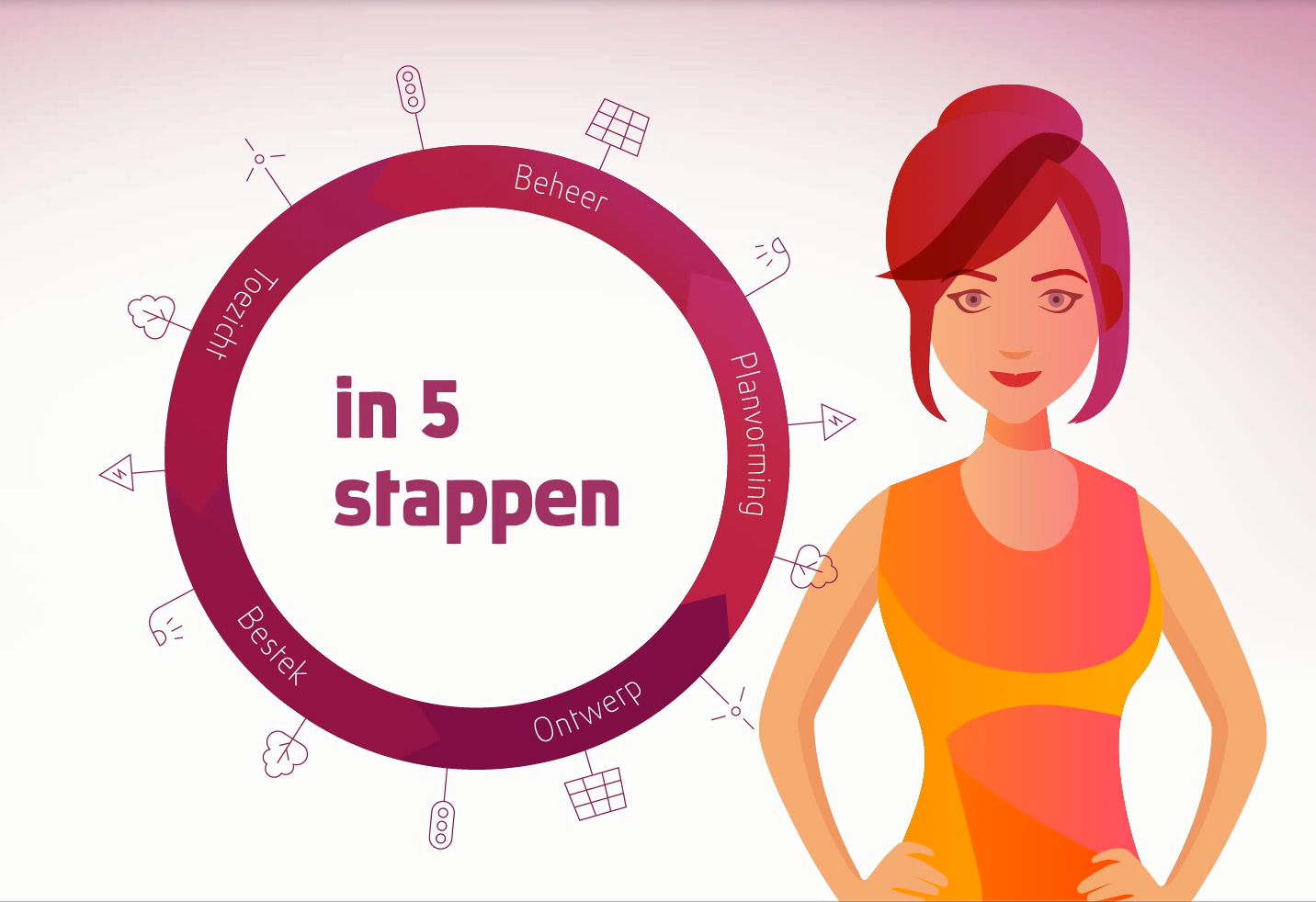 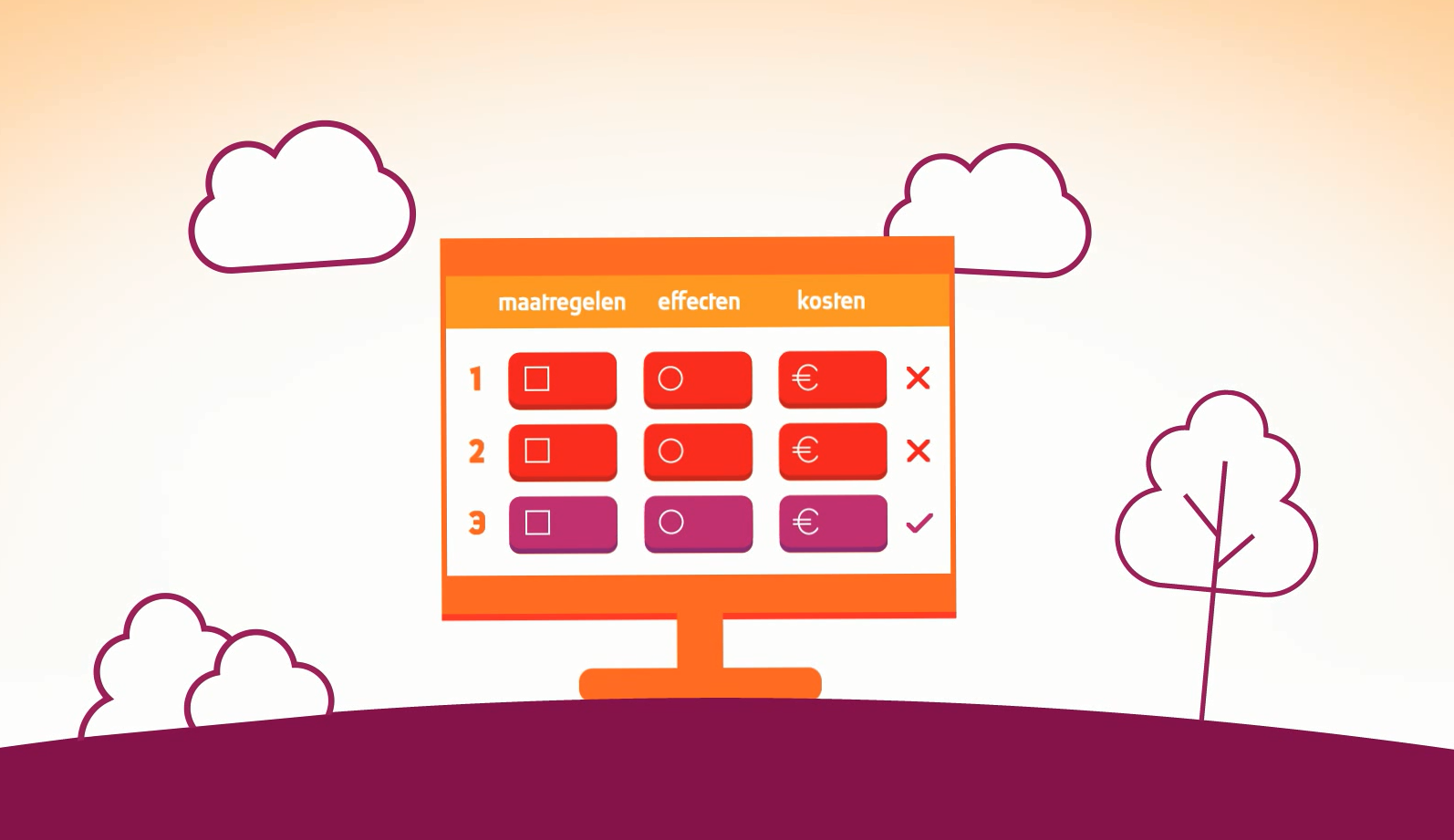 1
planvorming
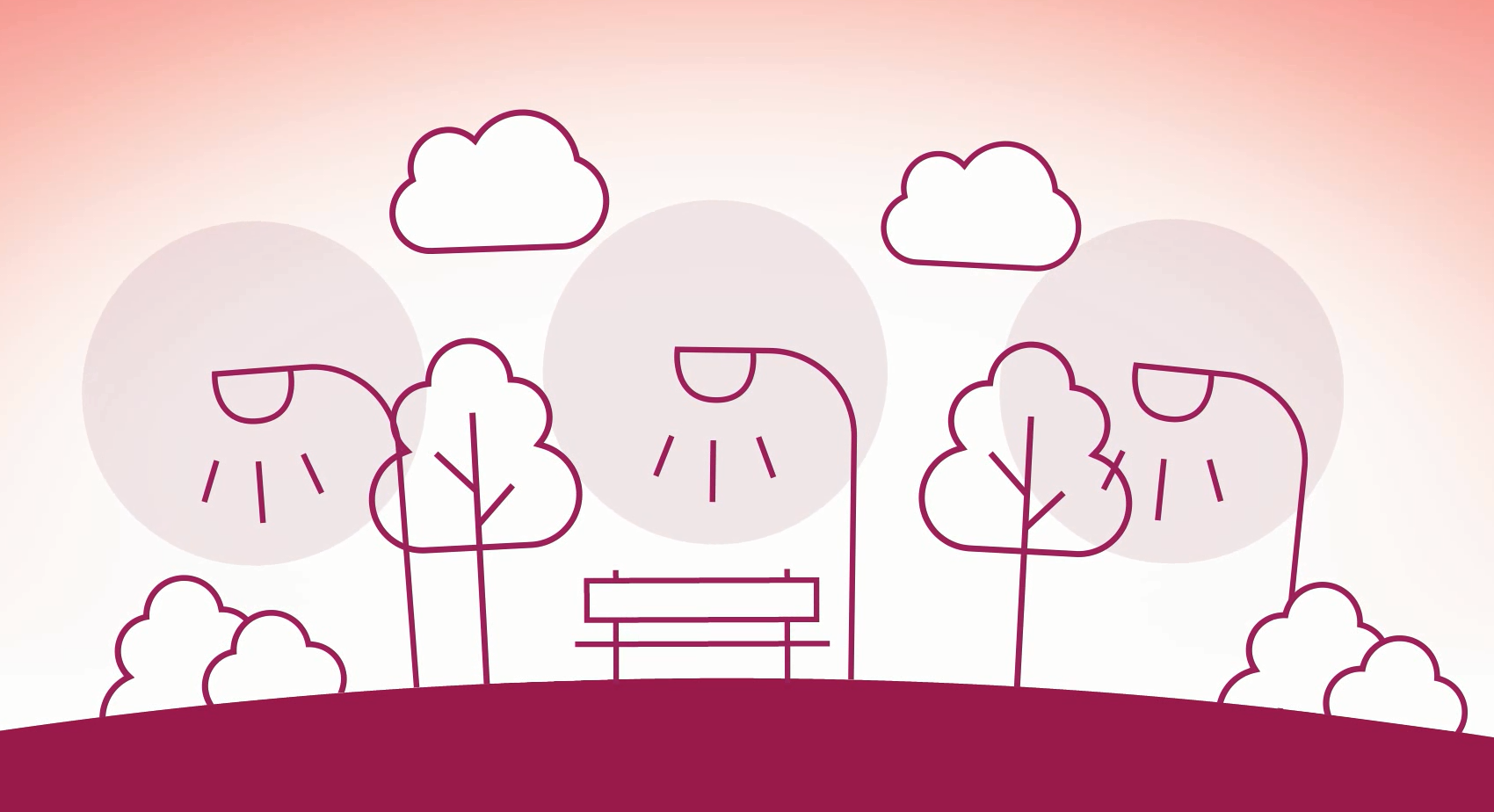 2
ontwerp
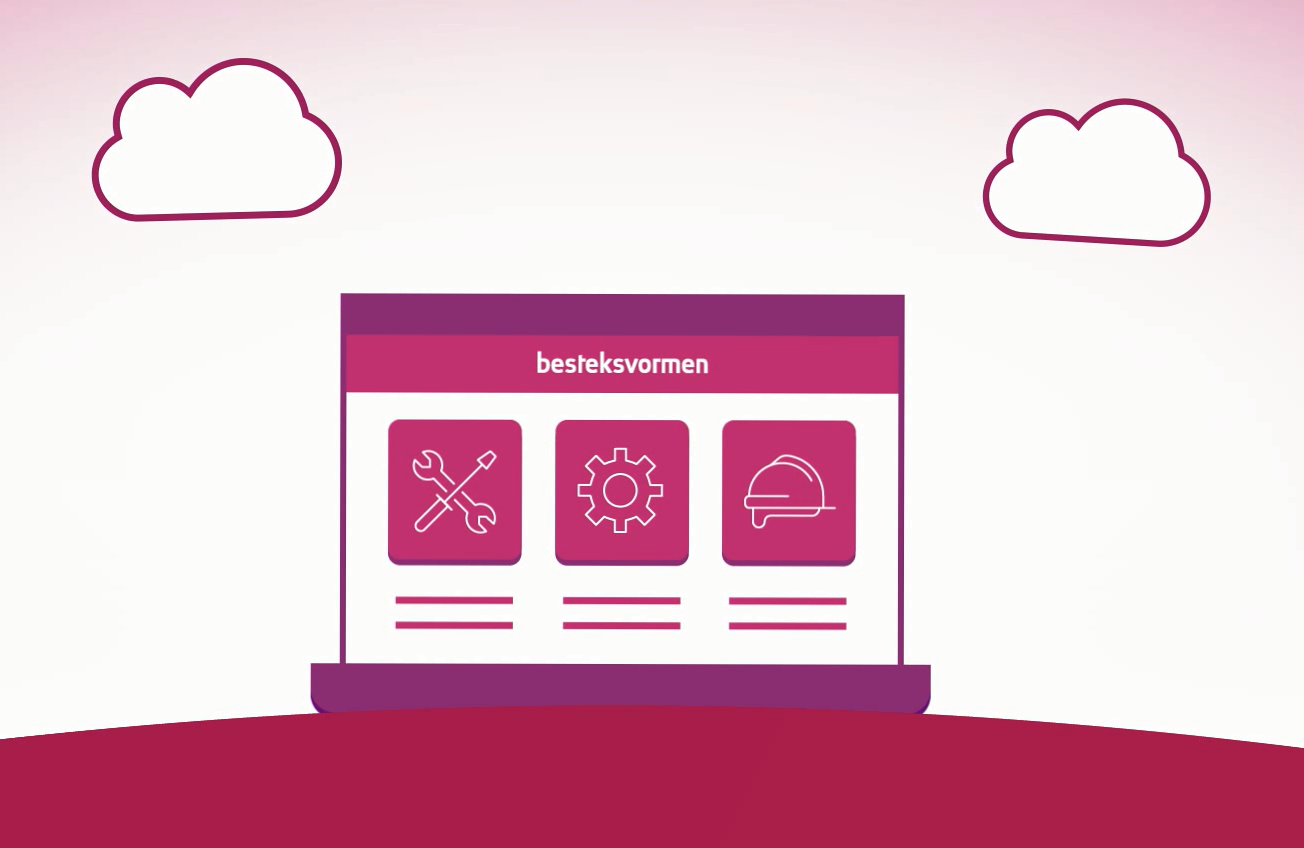 3
bestek
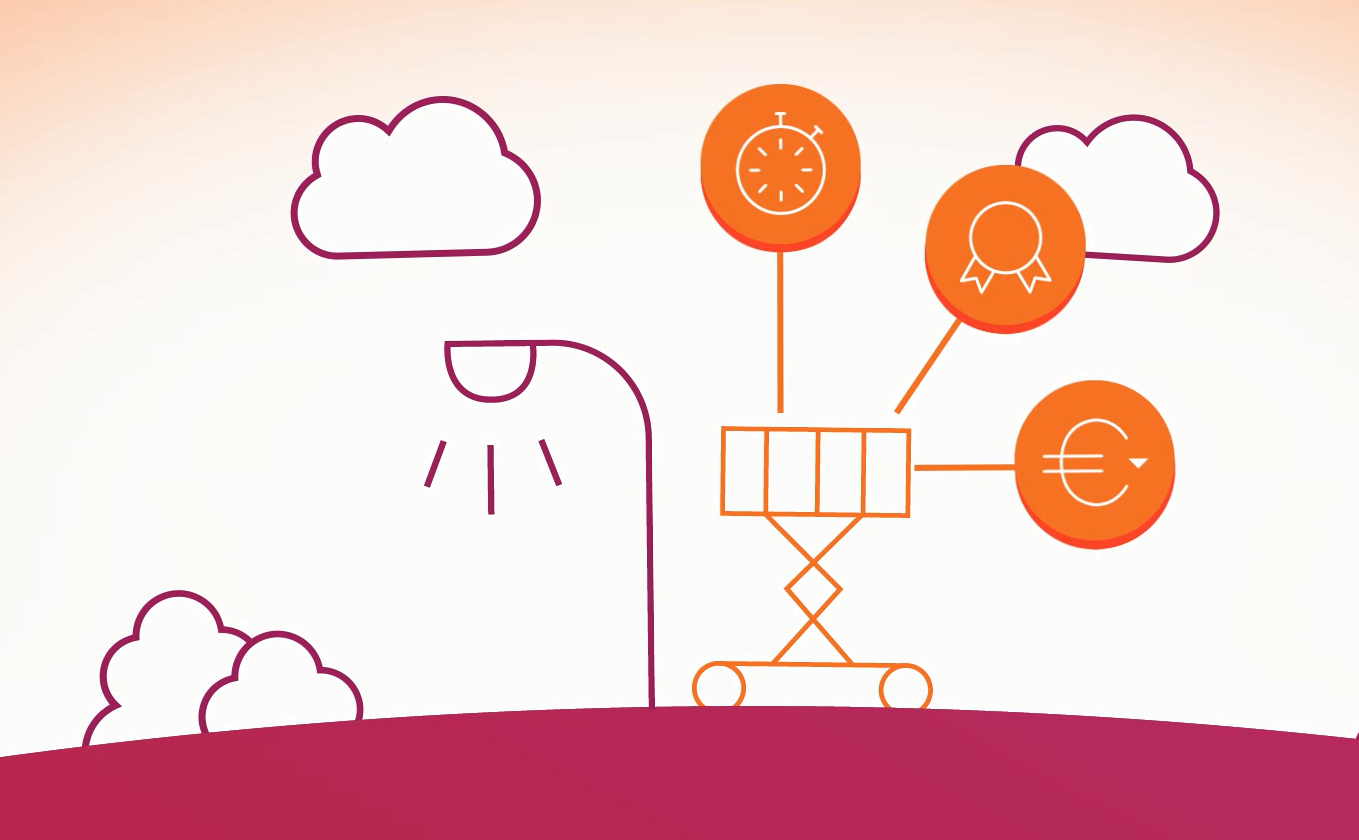 4
toezicht
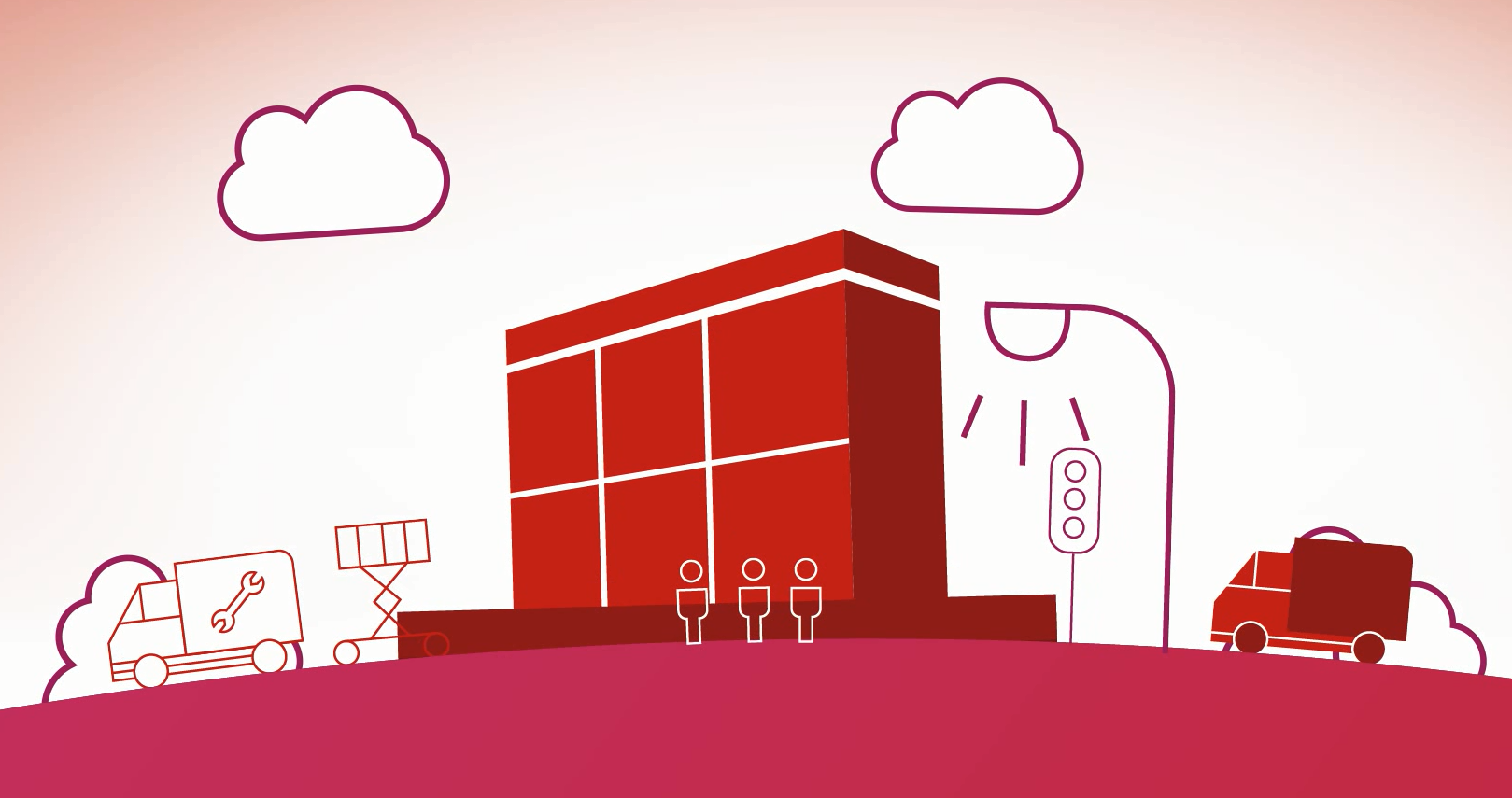 5
beheer
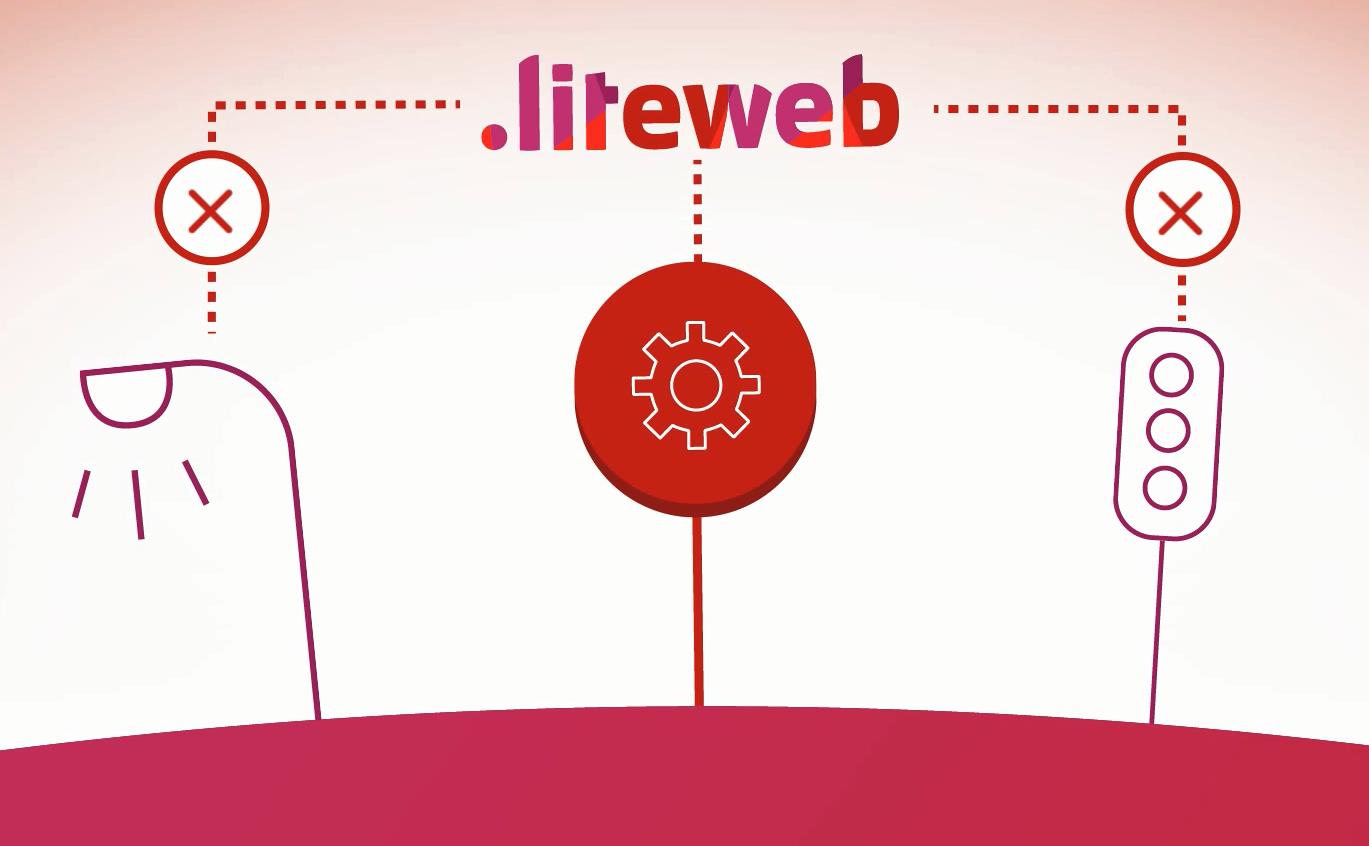 beheer
beheersysteem
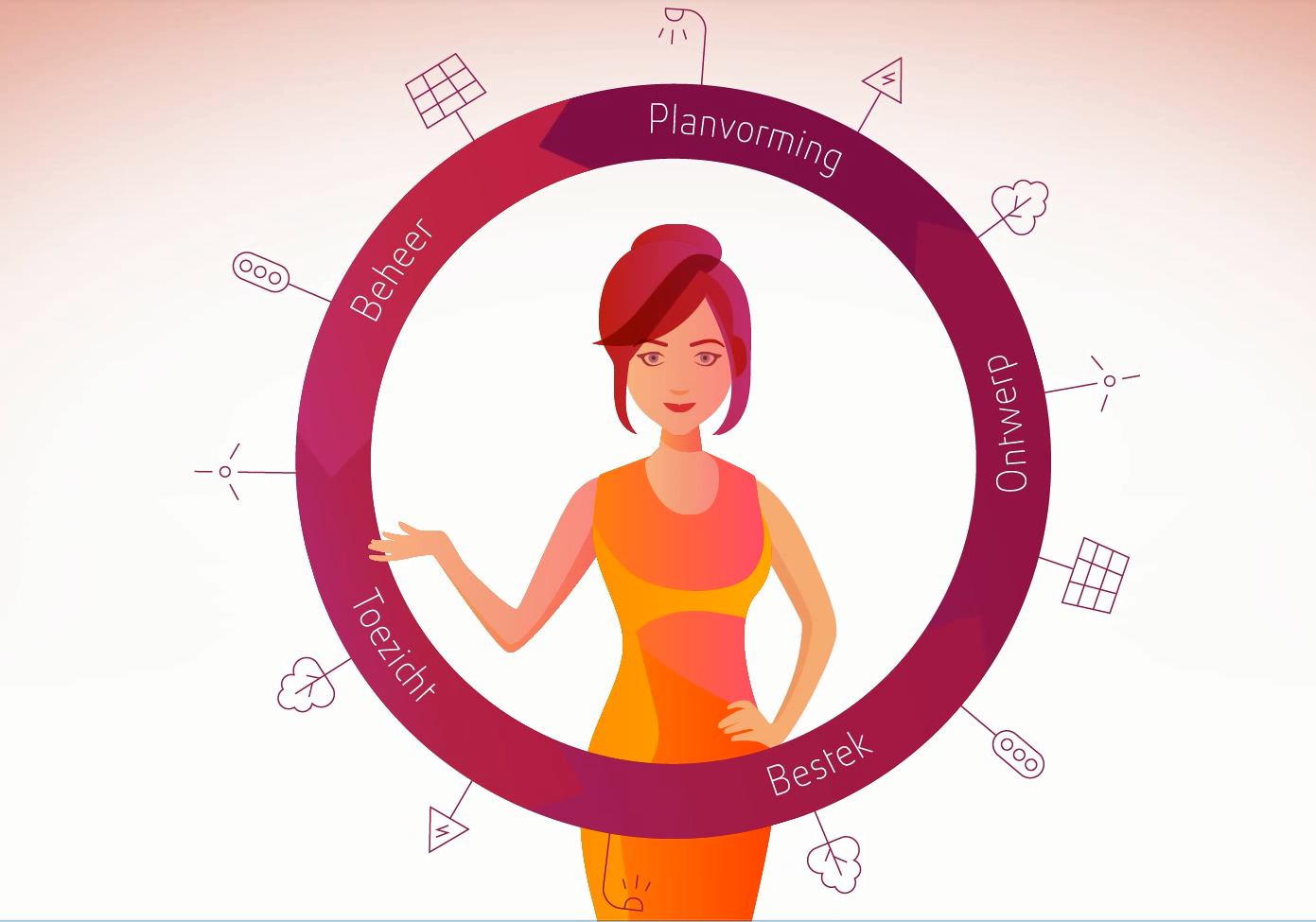 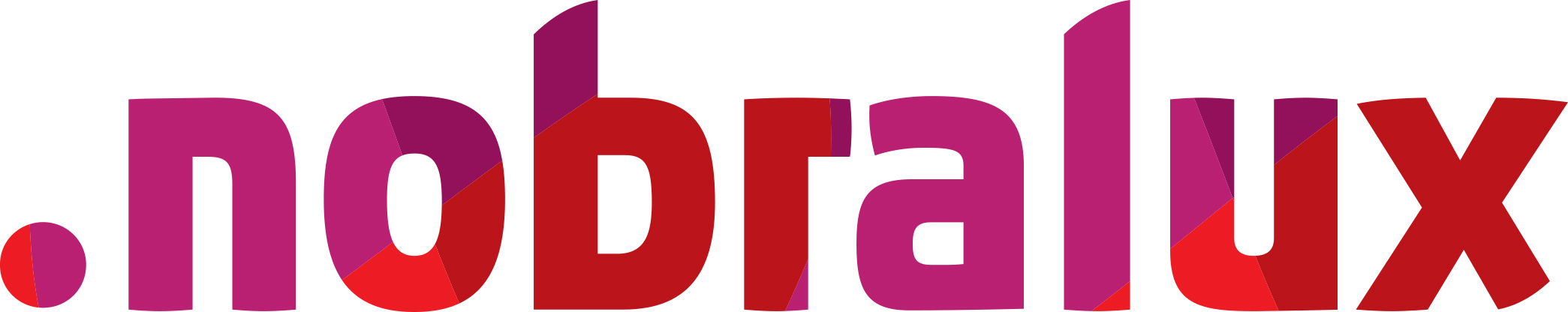 De cirkel is rond!
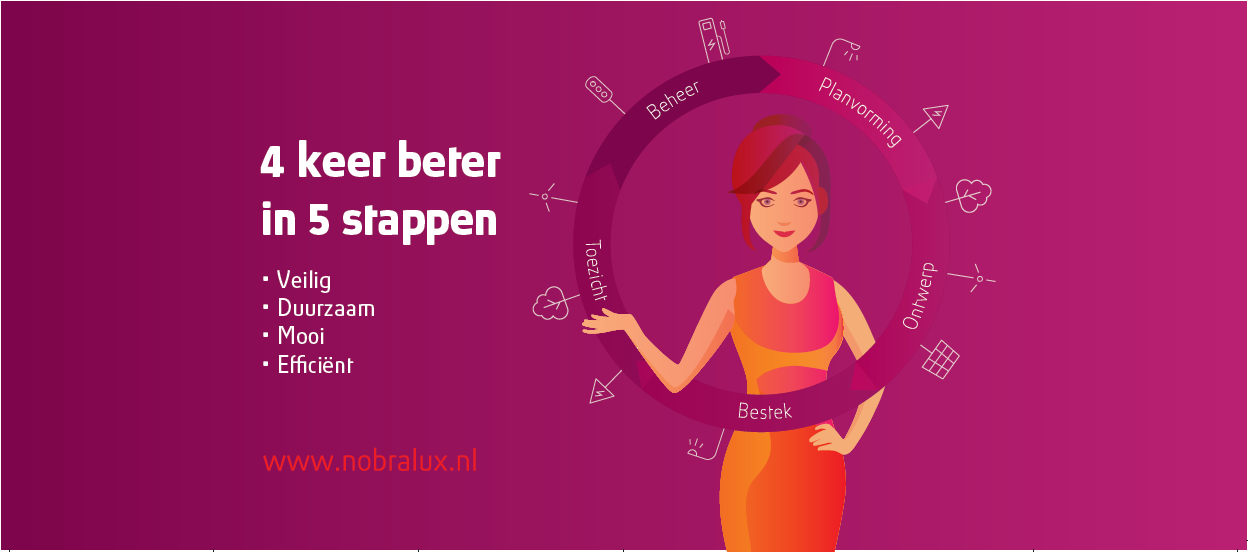